IQIP
Immunization Quality Improvement for Providers
Image by David Mark from Pixabay
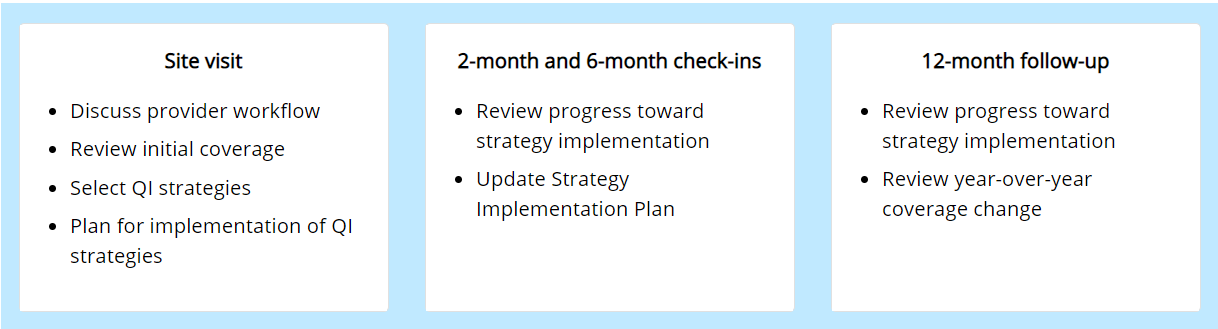 IQIP Process
]
Clinic Rates
Two-year-olds
30
Up to date rate[1]
77%
Missed Opps
13%
]
Clinic Rates
13 to 17-year-olds
166
]
Clinic Rates
13 year-olds
37
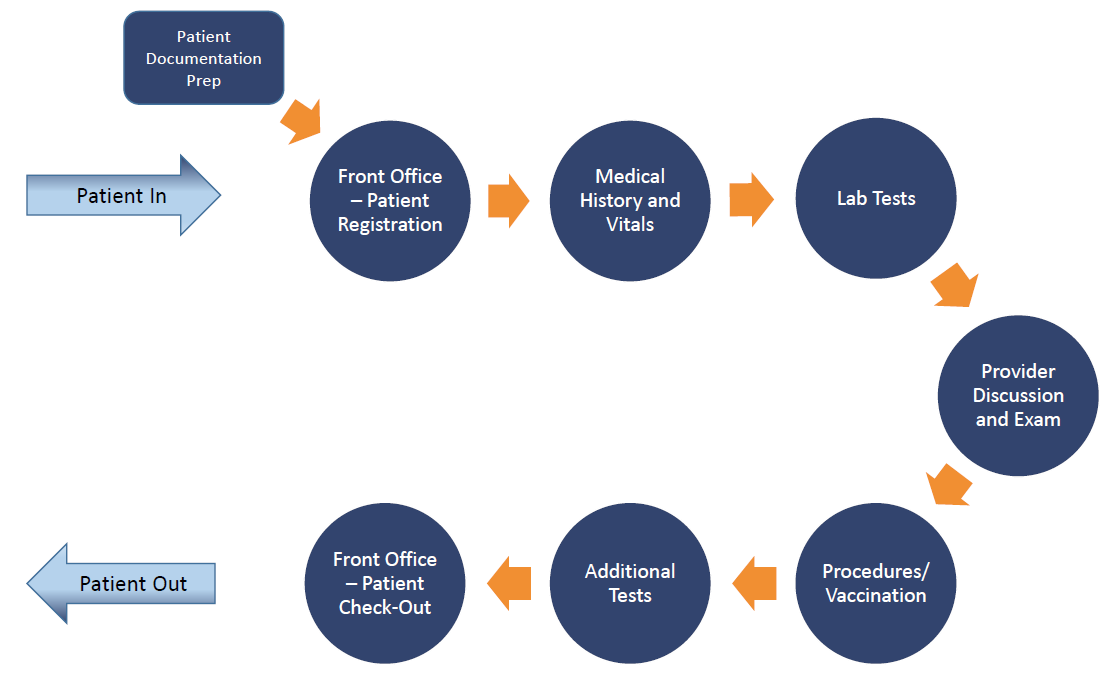 Workflow
Look for the gaps
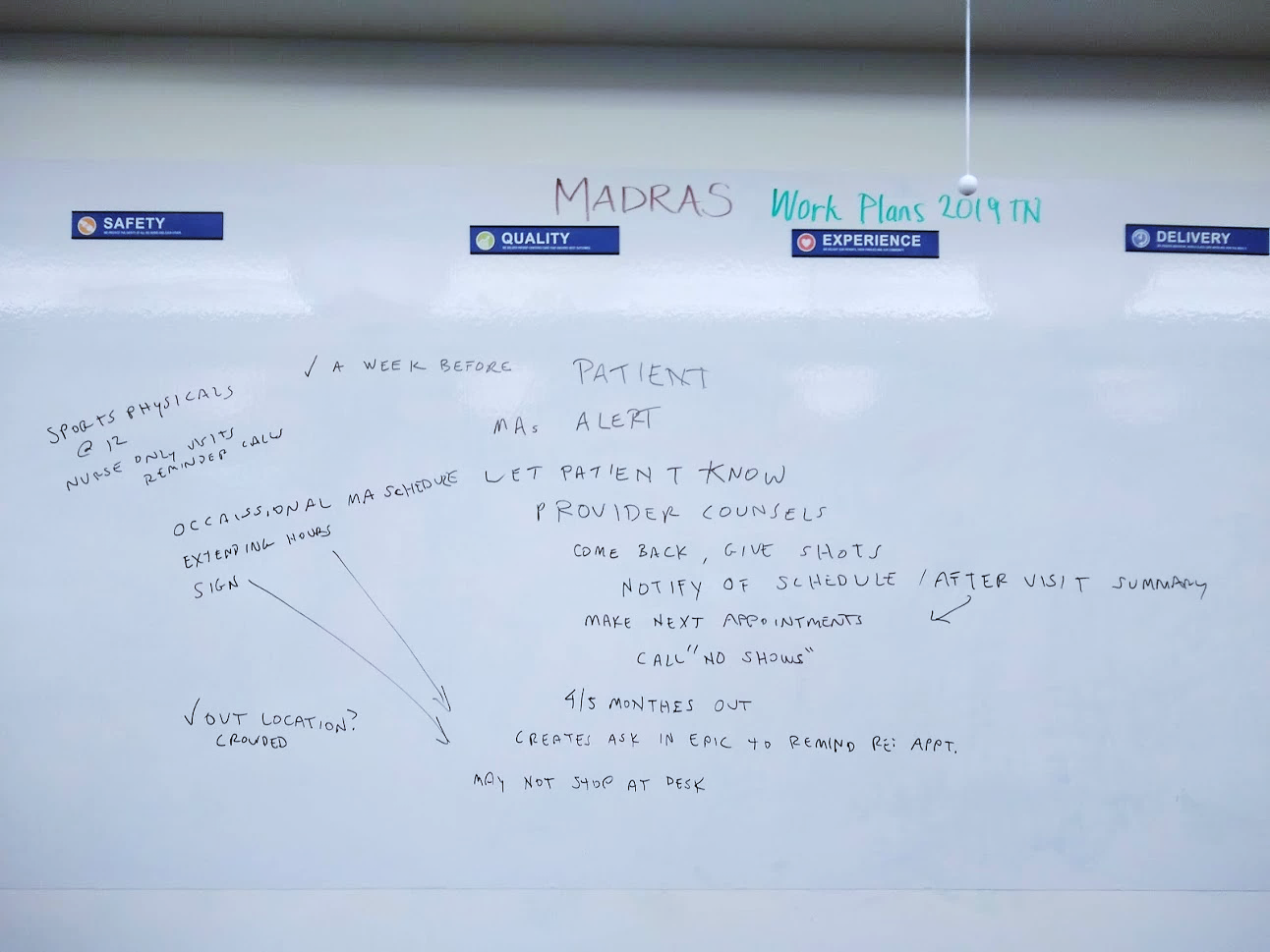 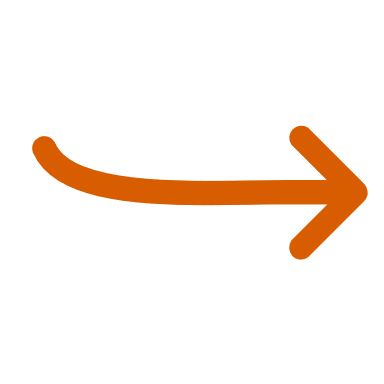 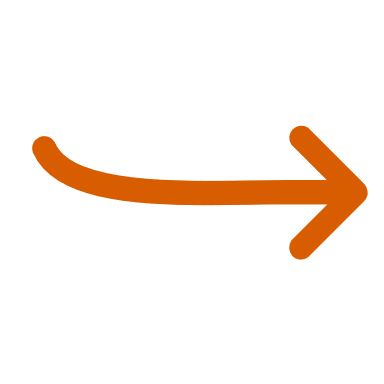 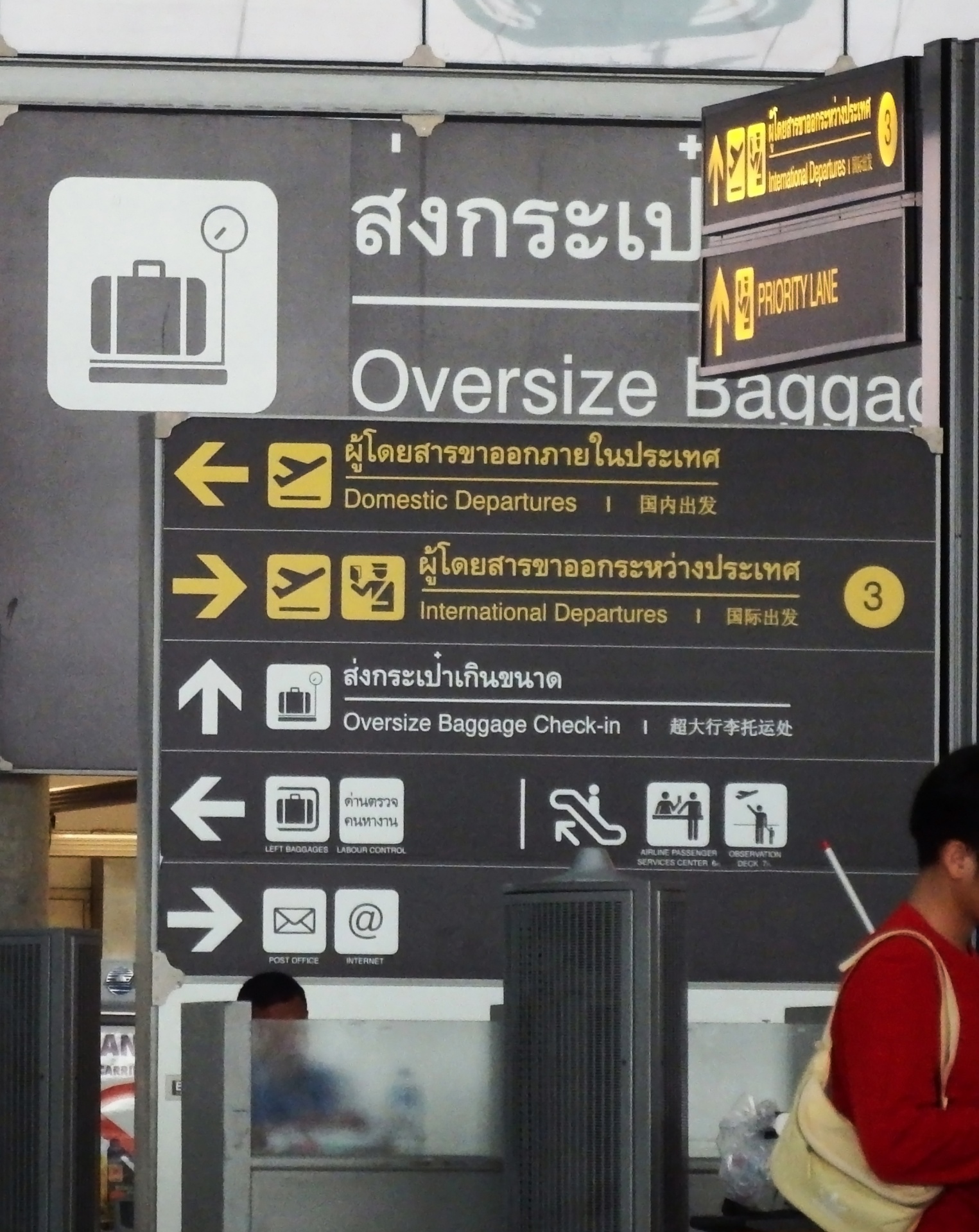 Gap
crowded and chaotic check out 
station that’s hard to locate
Strategies
Schedule the next immunization appointment before the patient leaves the office
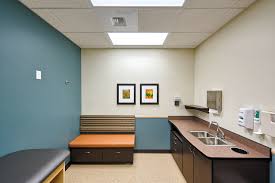 Schedule while in exam room
Stay open late
Put up a sign
Lengthen EHR scheduling window
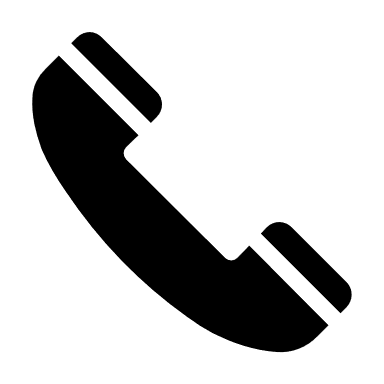 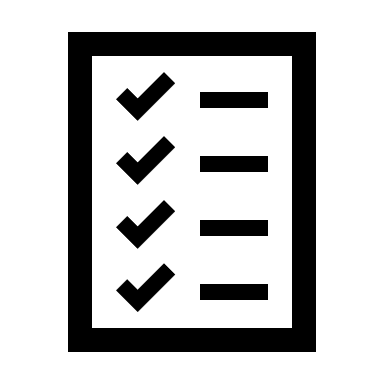 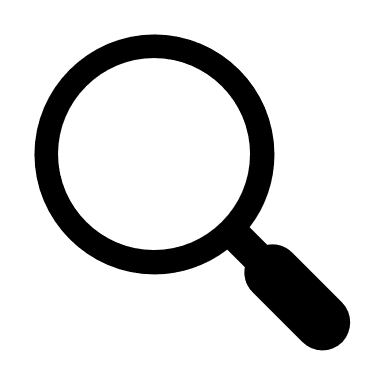 Inactivate patients
Forecasting
Reminder/recall
Leverage
immunization information system (IIS) functionality to improve immunization practice
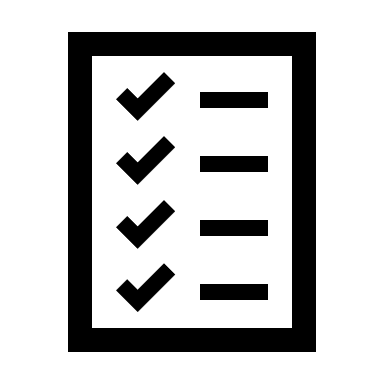 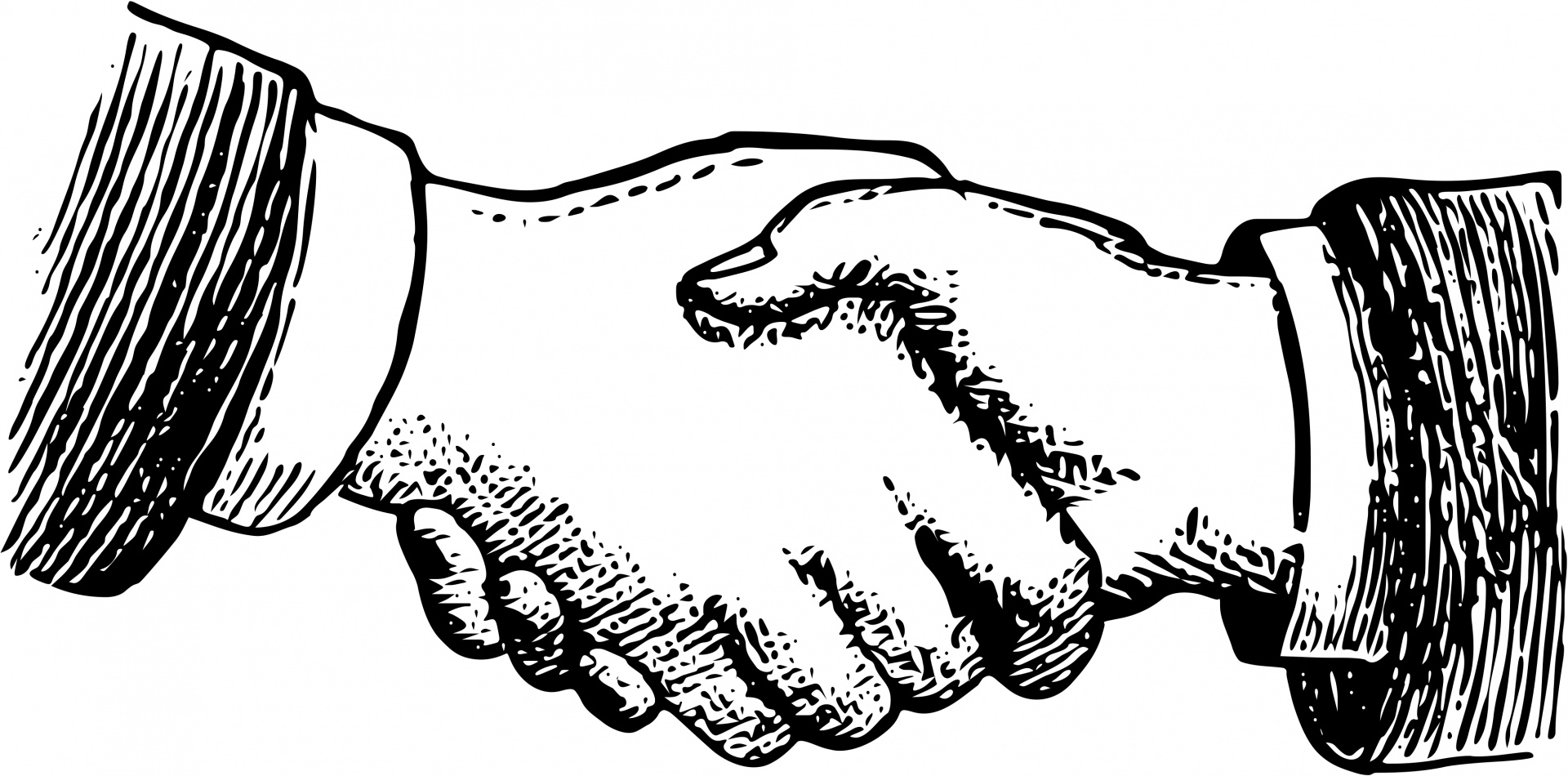 Agree on approach
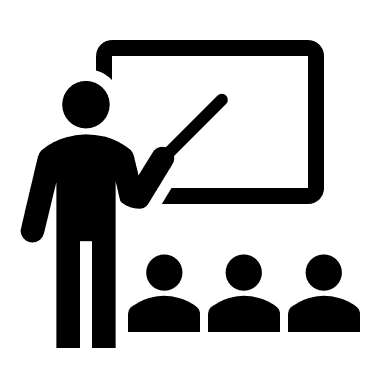 Train all staff
Give a strong
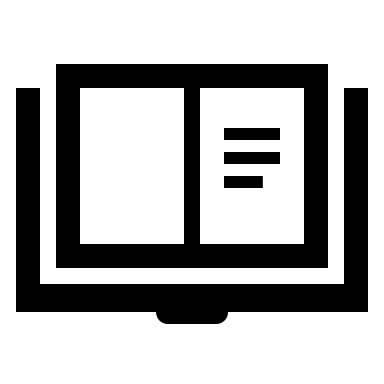 Offer materials
vaccine recommendation (include HPV)
You’re not in this alone
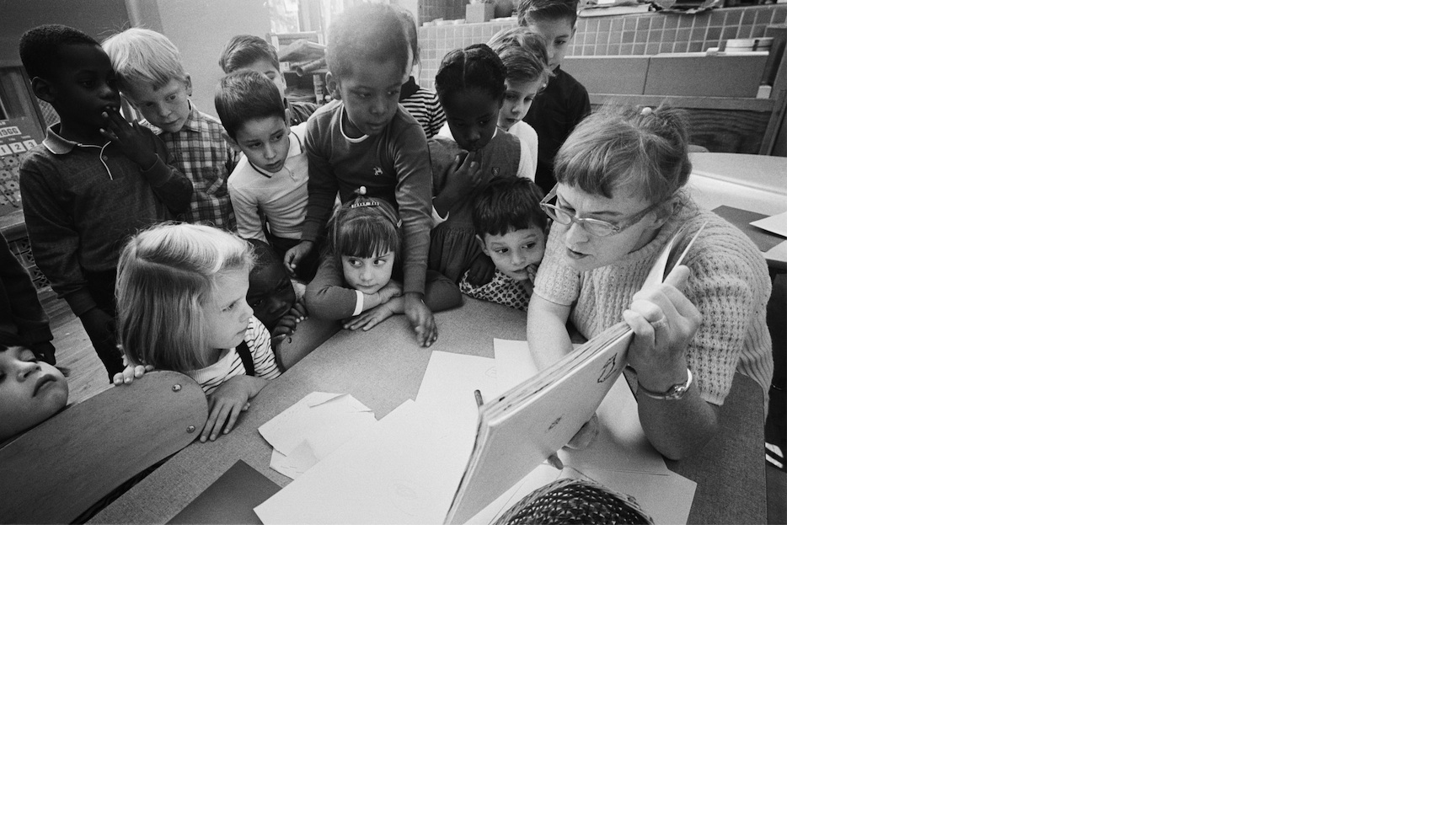 Thank You
Fabrikam, Inc.
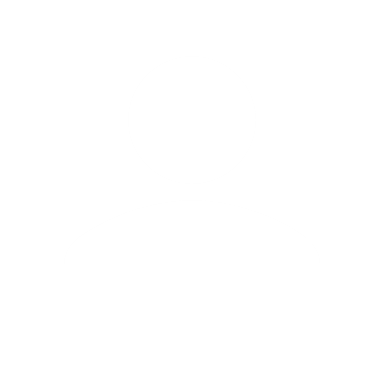 Jens Martensson
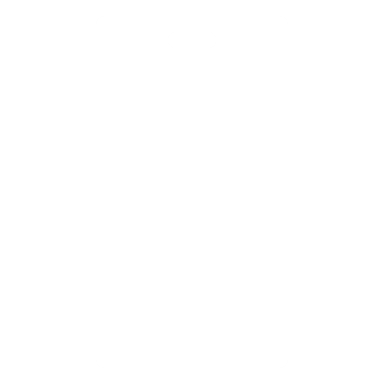 Questions?
+1 23 987 6554
jens@email.com
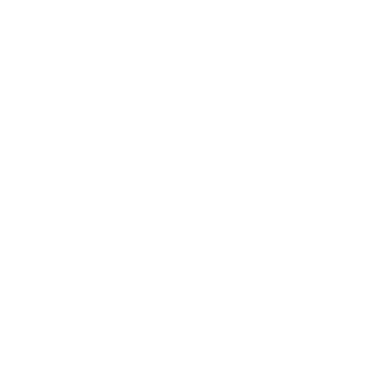 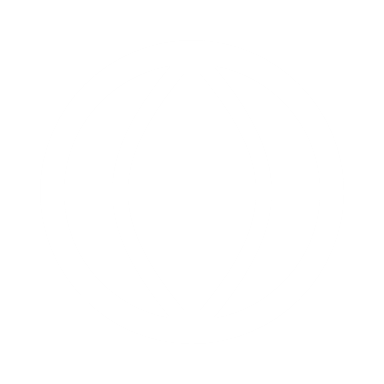 http://www.fabrikam.com/